Experience of Finding Inconsistently-Changed Bugs in Code Clones of Mobile Software Katsuro Inoue†, Yoshiki Higo†, Norihiro Yoshida†, Eunjong Choi†, Shinji Kusumoto†, Kyonghwan Kim‡, Wonjin Park‡ and Eunha Lee‡†Osaka University, Japan ‡Samsung Electronics Co, S. KoreaIWSC2012 June 4, 2012
IWSC2012
1
Features of Mobile Software
releases a new model in regular and rapid rushed intervals
adapts to various country constraints
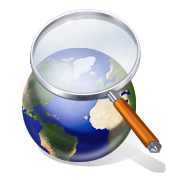 Many code clones are generated and embedded
IWSC2012
2
Brief Summary of CP-Miner (1/2)
Detecting Copy-Paste Related Bugs [Li 2006] 
Find and present inconsistent renaming of identifiers between clone pairs
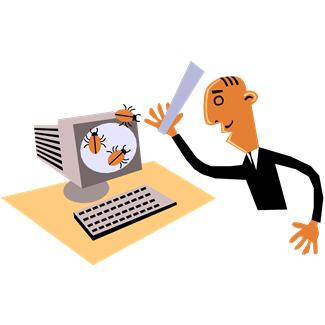 [Li 2006] Z. Li, S. Lu, S. Myagmar and Y. Zhou. CP-Miner: Finding Copy-Paste and Related Bugs in Large-Scale Software Code. IEEE Transactions on Software Engineering, 32: pages 176-192, 2006
IWSC2012
3
Brief Summary of CP-Miner (2/2)
Compute UnchangedRatio (UR)
Smaller UR except for 0 means that the renaming is suspicious.
4
IWSC2012
4
Brief Summary of CP-Miner (2/2)
Compute UnchangedRatio (UR)
Smaller UR except for 0 means that the renaming is suspicious.
5
IWSC2012
5
Brief Summary of CP-Miner (2/2)
Compute UnchangedRatio (UR)
Smaller UR except for 0 means that the renaming is suspicious.
6
IWSC2012
6
Brief Summary of CP-Miner (2/2)
Compute UnchangedRatio (UR)
Smaller UR except for 0 means that the renaming is suspicious.
7
IWSC2012
7
Brief Summary of CP-Miner (2/2)
Compute UnchangedRatio (UR)
Smaller UR except for 0 means that the renaming is suspicious.
Leave unchanged
8
IWSC2012
8
Our Approach: New Filtering Criterion
x seems intentionally renamed to different symbols
Criterion Conflict (CF)
true if the identifier mapped into two or more other identifiers
false otherwise
9
Overview of Clone Inspector
A tool to fit to the development environment of  mobile software in SAMSUNG
Detect inconsistent  changes in code clones
Using CCFinder and two metrics
Handle a large size input
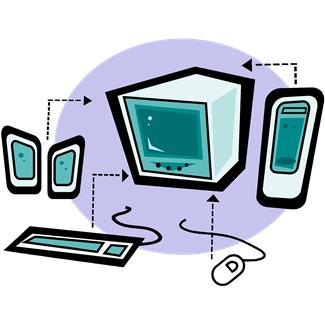 IWSC2012
10
Applications
{
Feature : Communication
Language : C
Size(LOC) :  4,275,952
Bug Candidates: 63
True Bug : 25
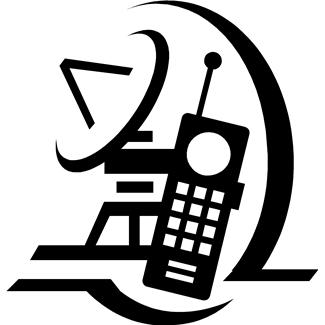 A
{
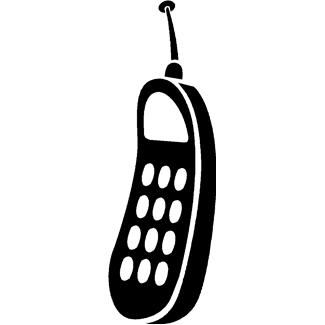 Feature : Application
Language : C
Size(LOC) :  136,554
Bug Candidates: 5
True Bug : 1
B
IWSC2012
11
Snapshot of Clone Inspector
Inconsistences Candidate List
Information of Selected Inconsistences Candidate
Source Code View
IWSC2012
12